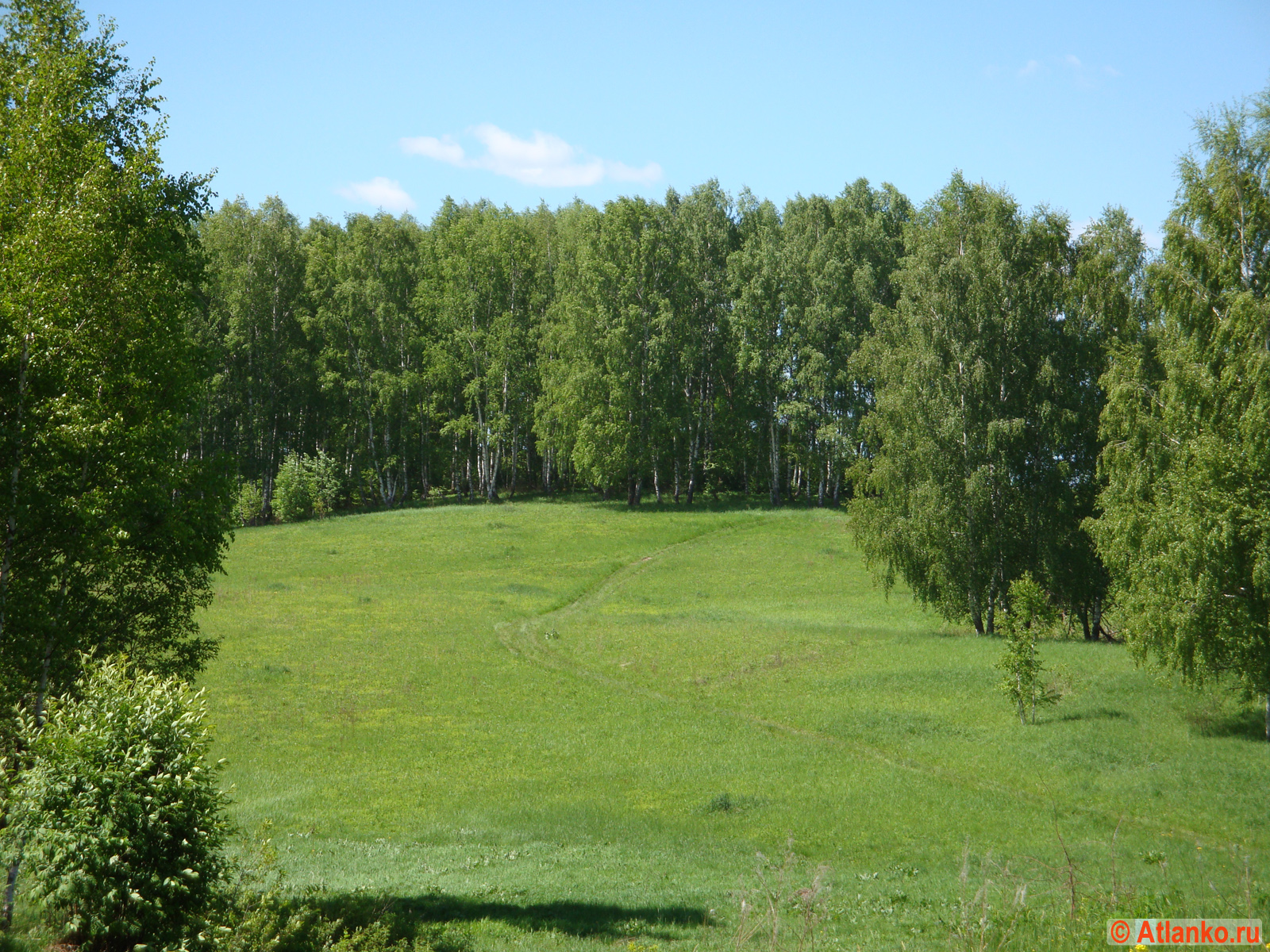 «ВОРТ ОЛНЭ УЙИТ»
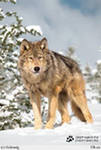 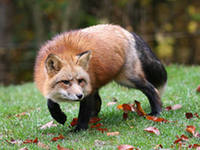 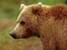 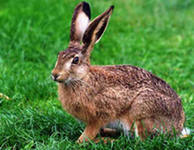 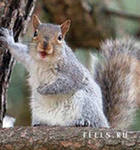 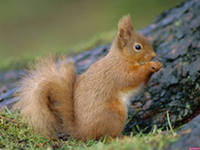 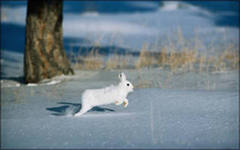 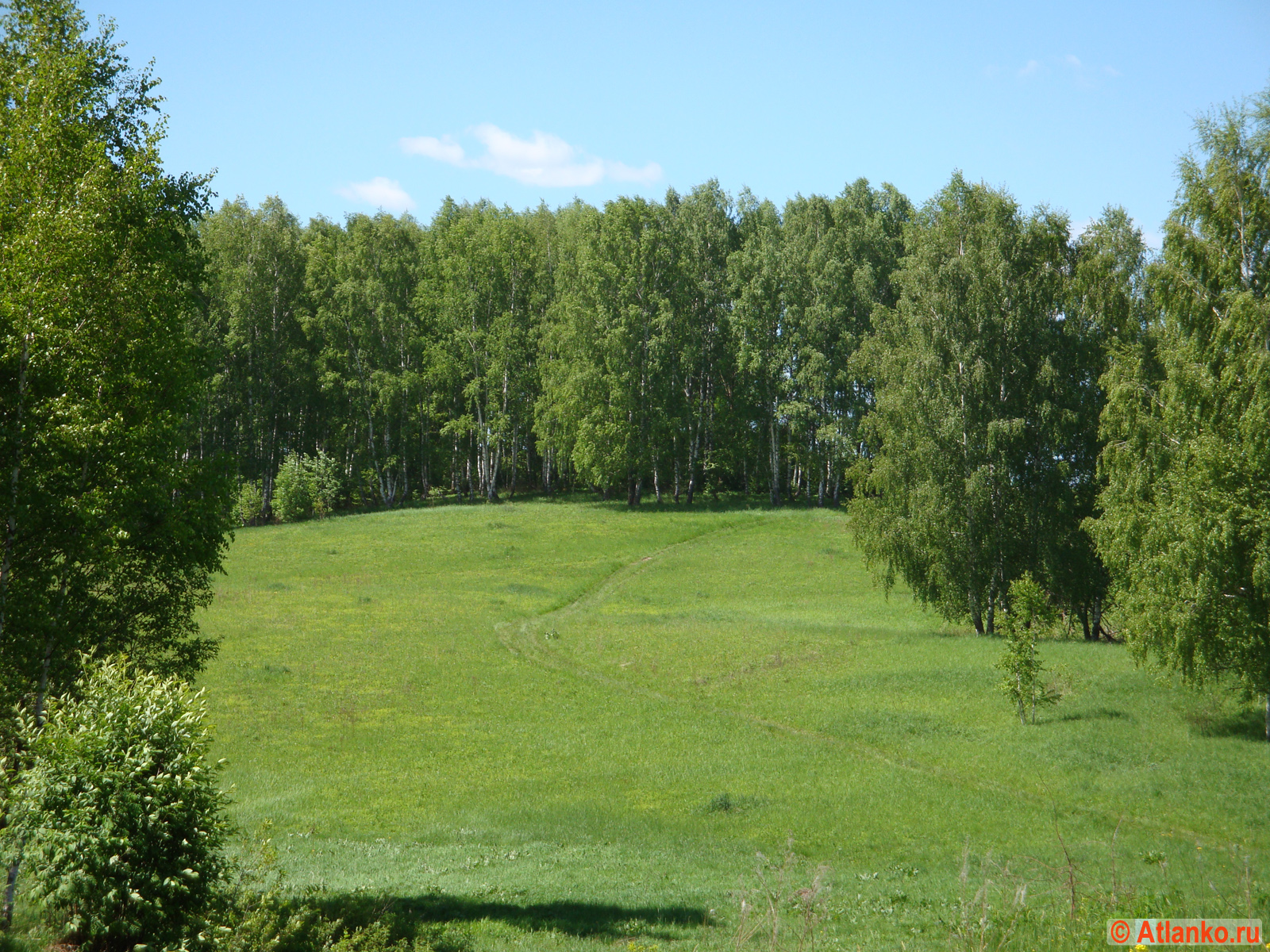 Хайтынуй
На собаку он похож,Что ни зуб - то острый нож,Он бежит, оскалив пасть,На овцу готов напасть.
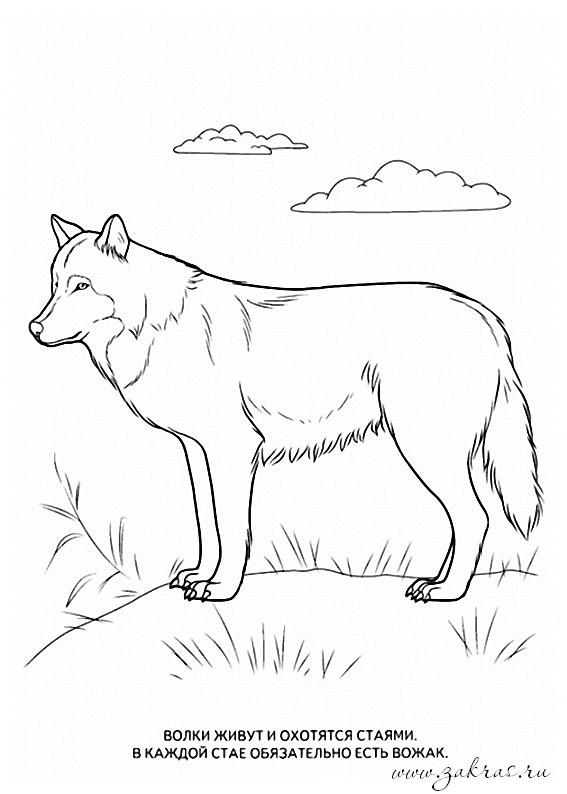 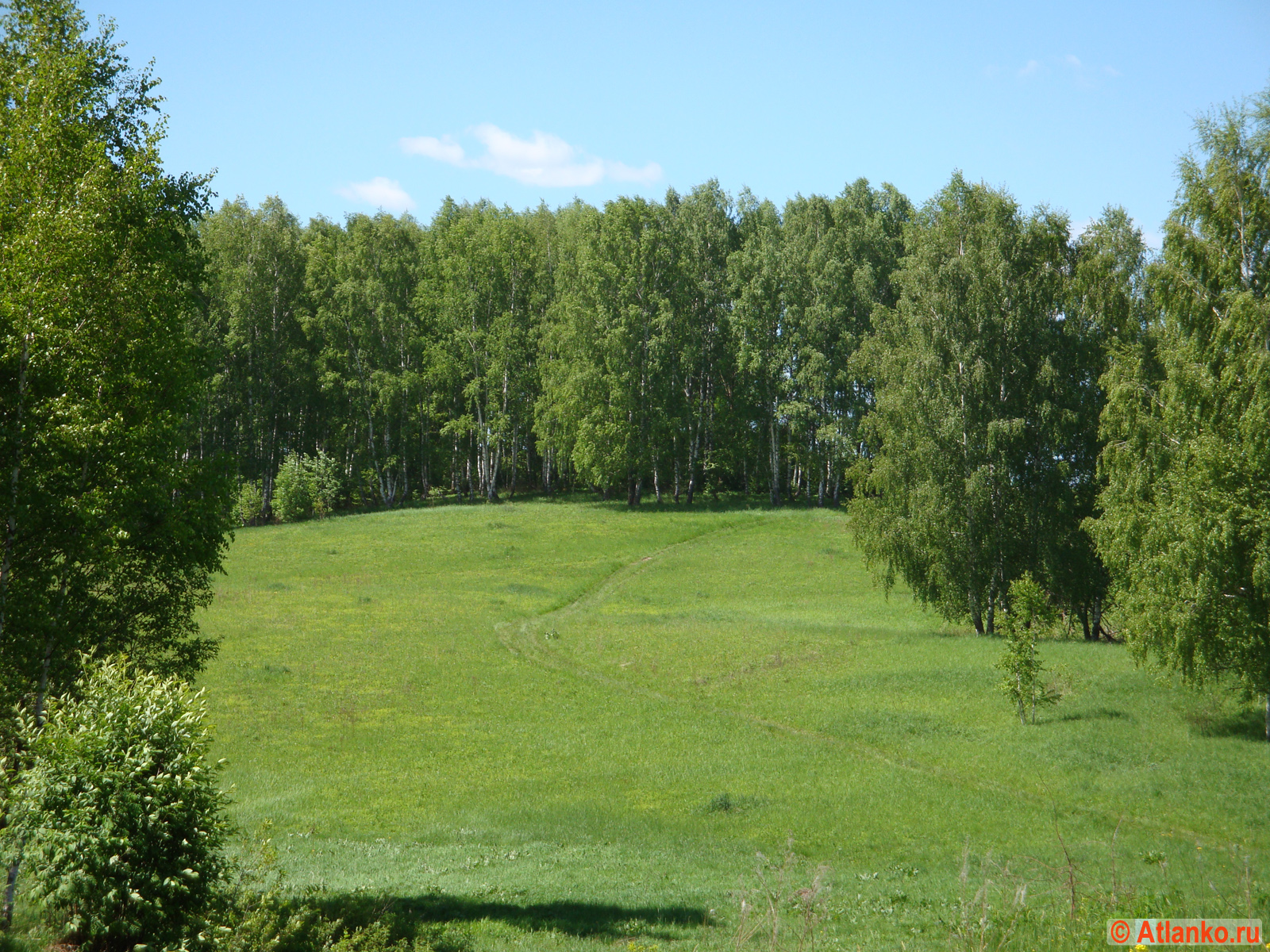 Лэнын
По веткам скачет, да не птица.Рыжая, а не лисица.
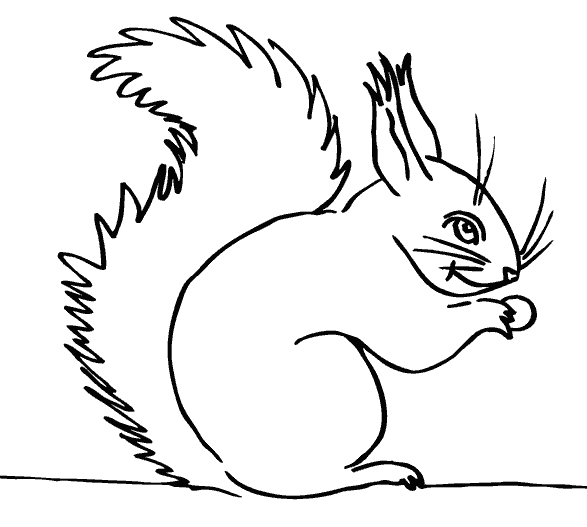 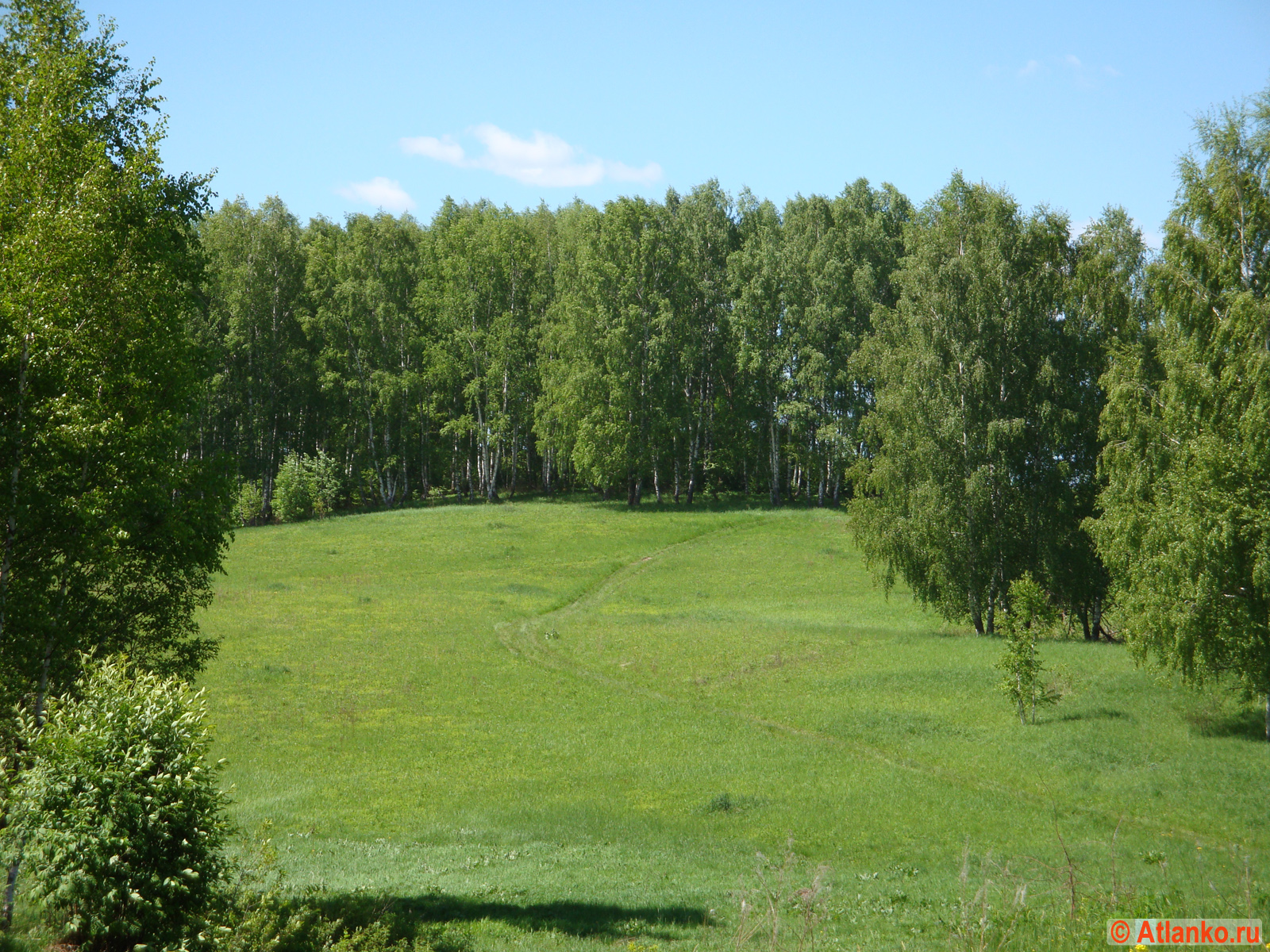 Охсар
Хитрая плутовка,Рыжая головка,Хвост пушистый — краса,А зовут ее – …
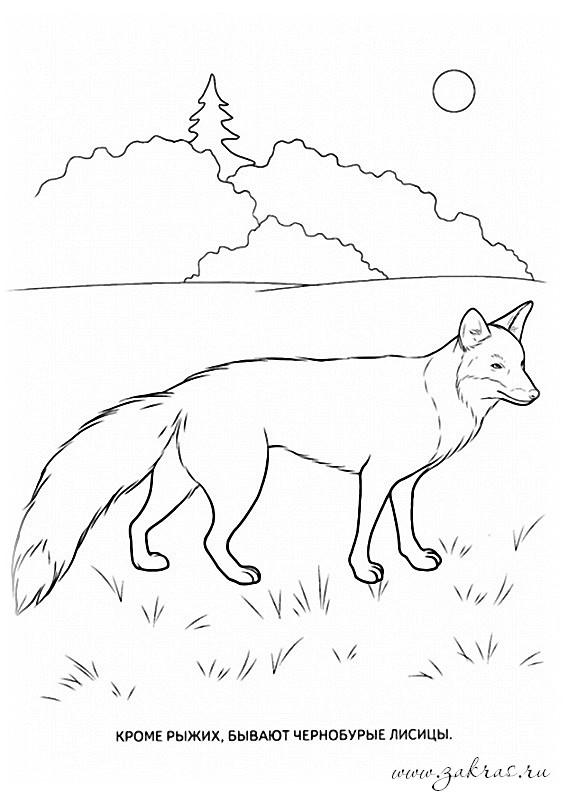 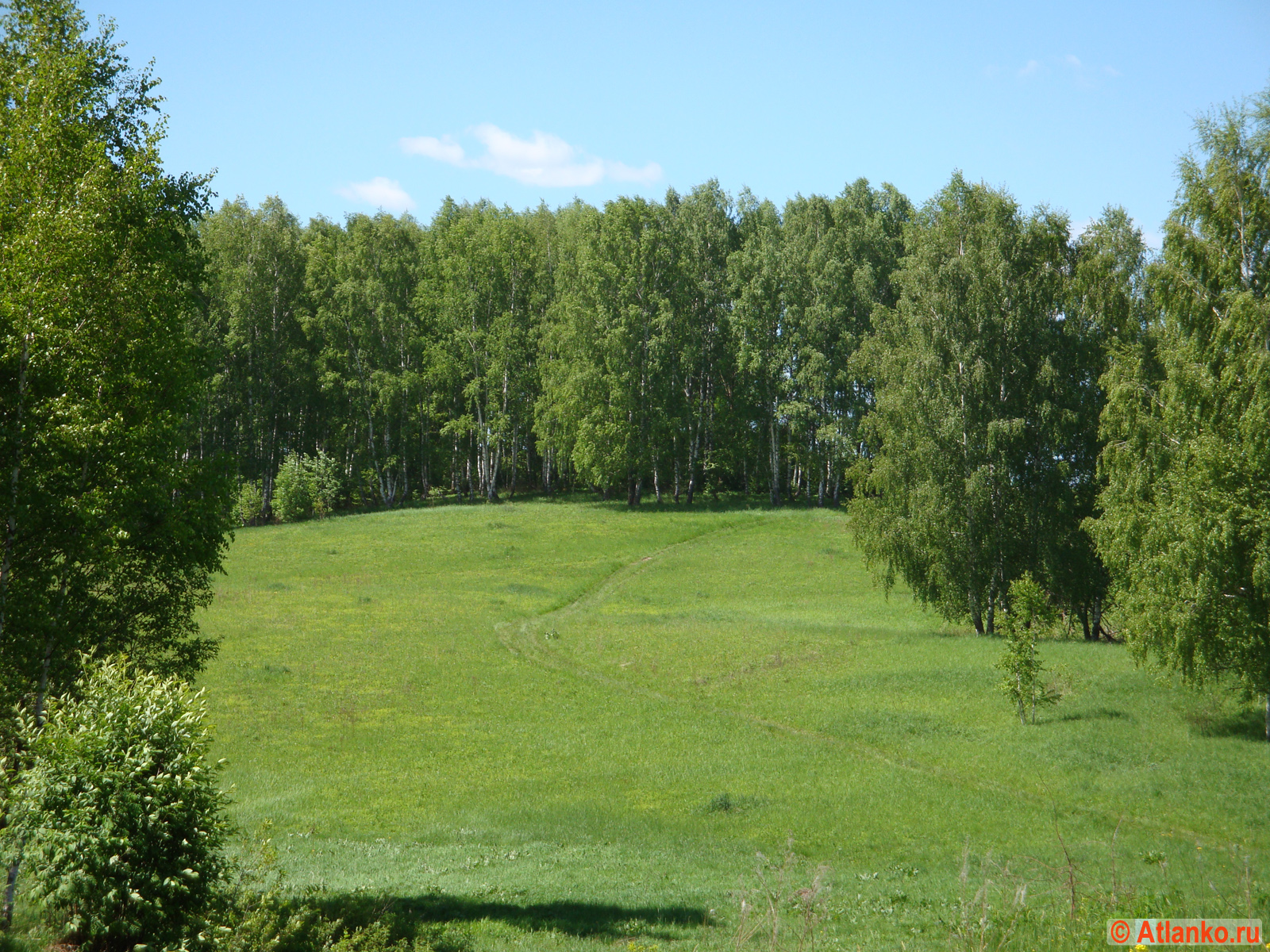 Салы
У него рога ветвисты,Ноги тонки, ноги быстры!
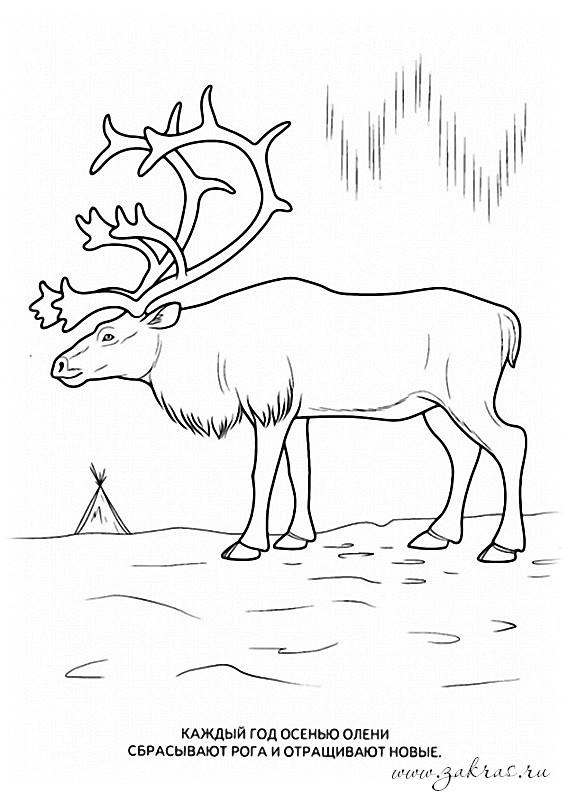 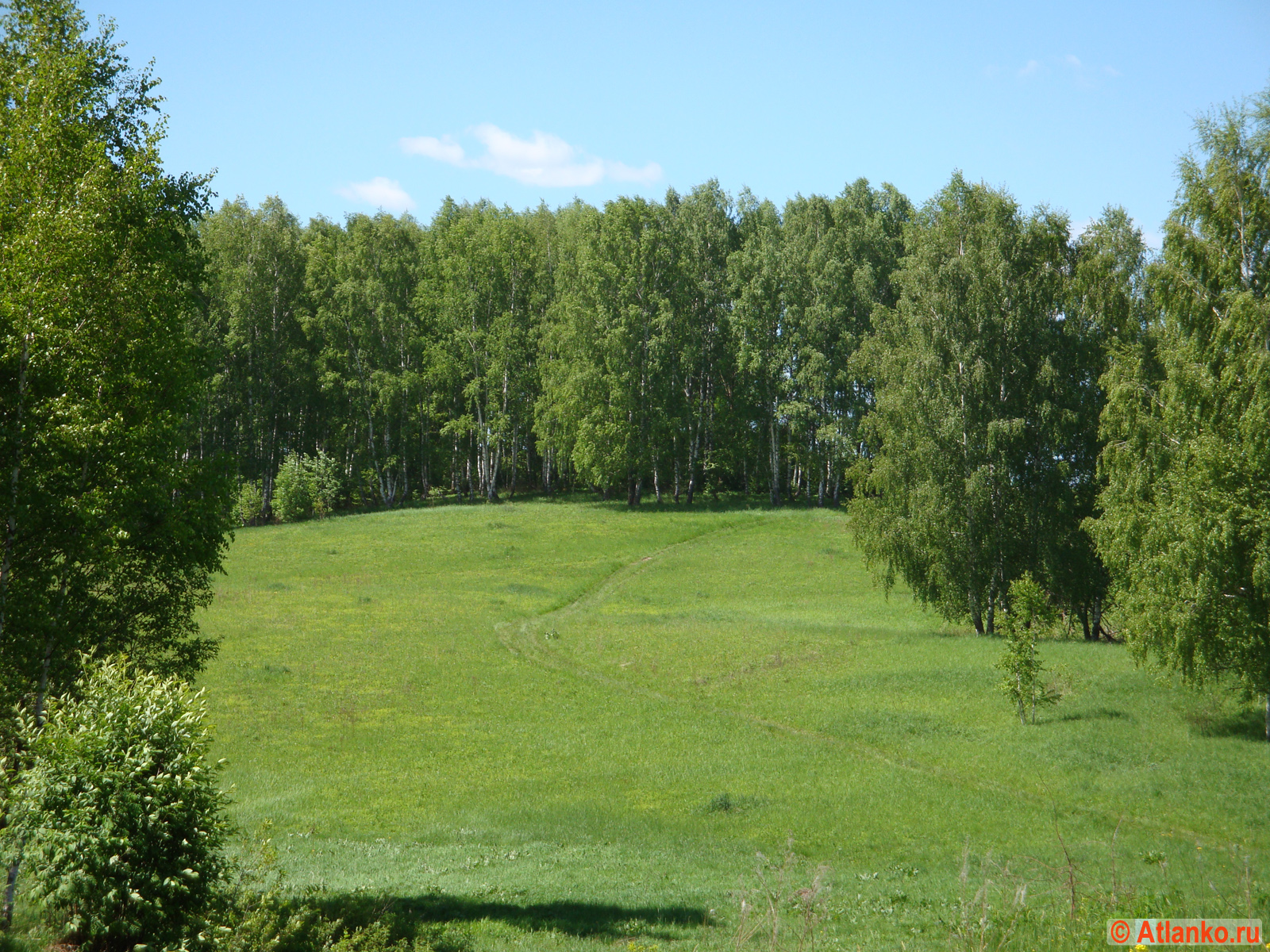 Вортолнут
Летом ходит без дорогиМежду сосен и берез,А зимой он спит в берлоге,От мороза пряча нос.
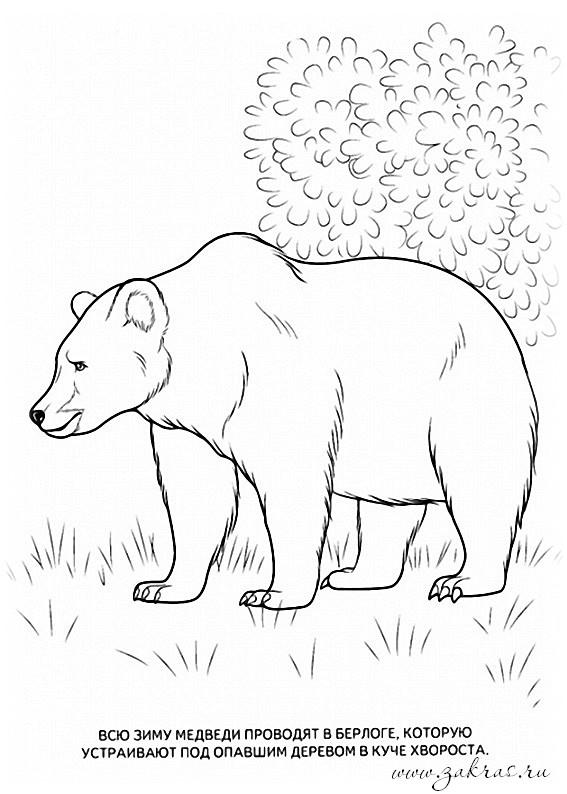 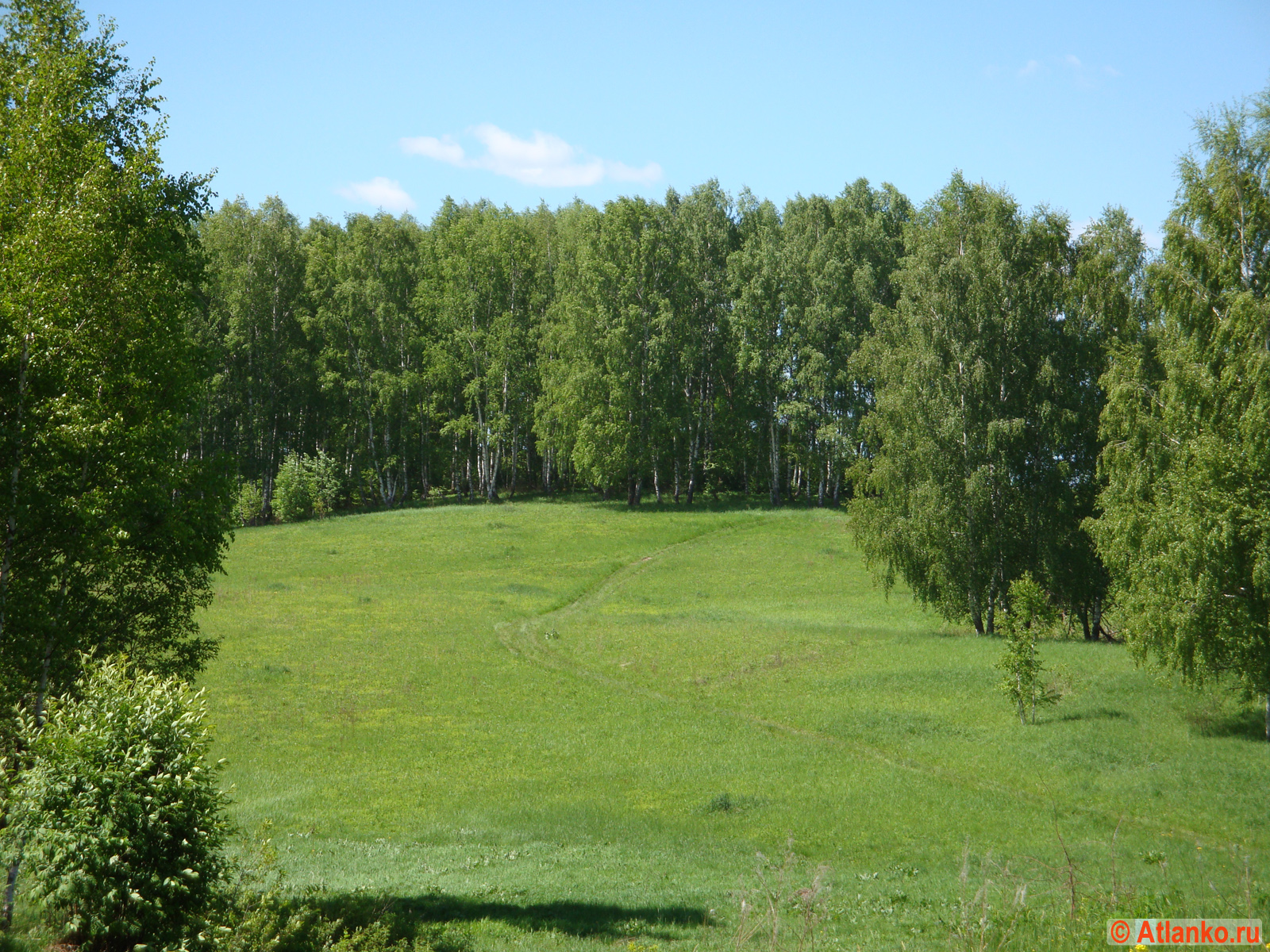 СОВЫР
А я, ребята, летом серый.А вот зимой, как снег я белый.Все говорят, что я трусишка.А я лишь маленький…
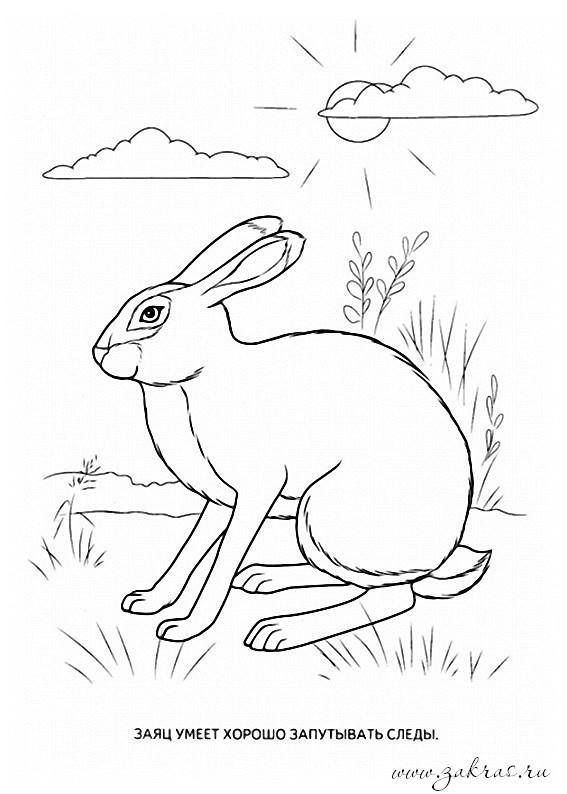 Задание
Ман хурип оспа совыр? ____________
Ман хурип оспа вортолнут? _________
Ман хурип оспа салы? _____________
Ман хурип оспа лэнын? ____________
Ман хурип оспа хайтынуй? __________
Пример: совыр яӈк – заяц белый
Словарик
Вощрам - желтый
Вощрам-выгырхарпа – оранжевый
Вуйкан, яӈк – белый
Йӣв сӯл оспа - коричневый
Сэмыл харпа - серый 
Хансаӈ – пестрый, узорчатый, цветастый